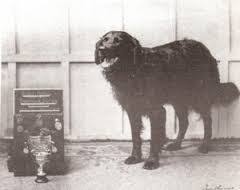 Jac Abertawe

J
A
C

A
B
E
R
T
A
W
E